Streamlining Cloud-Native Application Development and Deployment with Robust Encapsulation
Pawissanutt Lertpongrujikorn, 
Hai Duc Nguyen*, Mohsen Amini Salehi
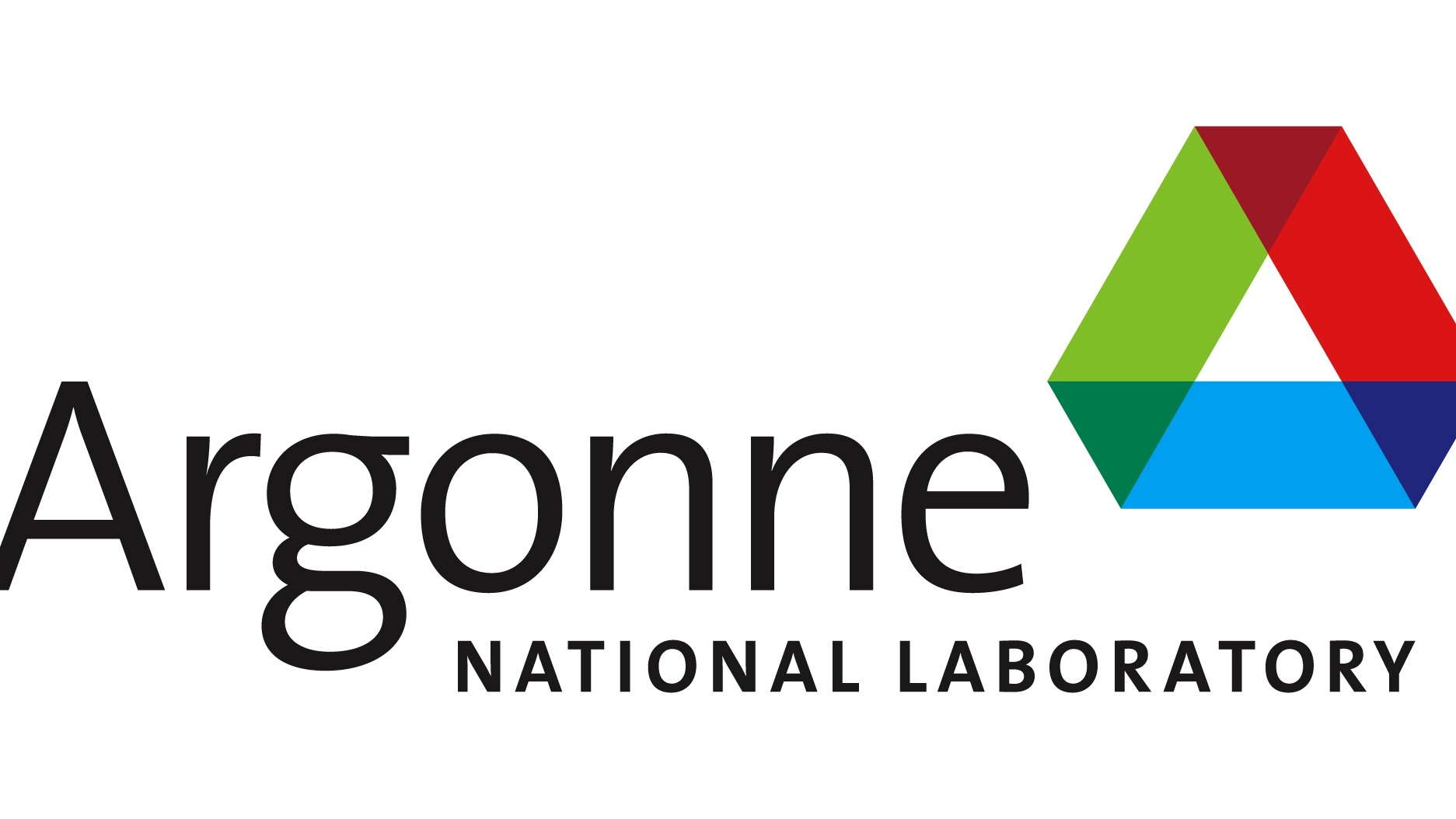 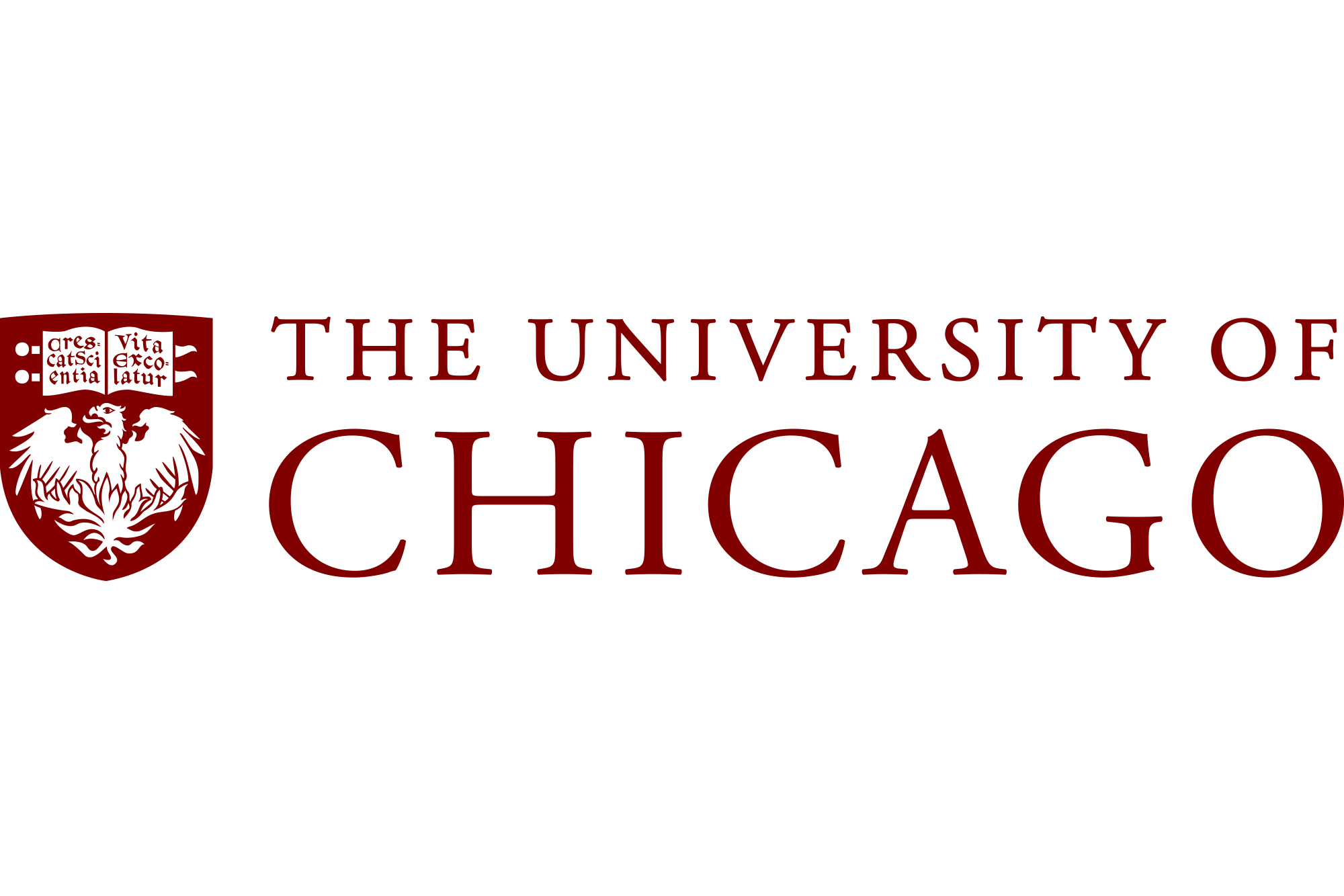 Case Study: Real-time Monitoring System
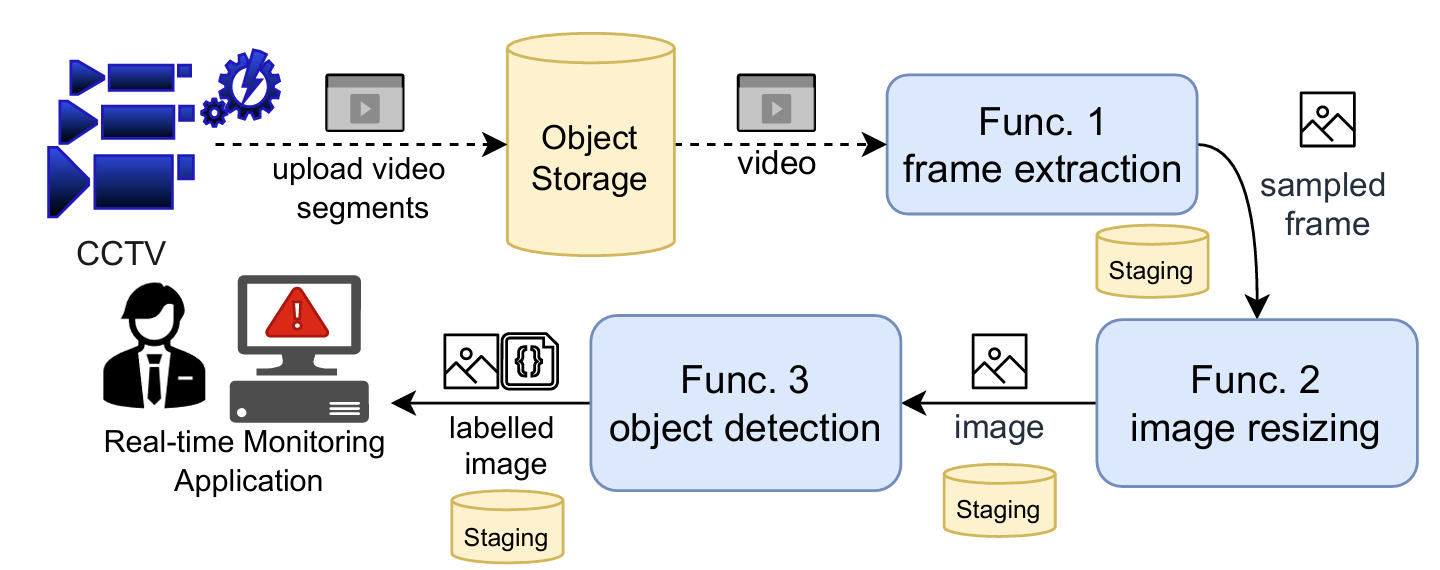 App. comes with Non-function requirements (NFR).
Separate Abstractions!
Need to manage external storage.
2
FaaS Problem 1: Separate Abstractions
QoS requirements and constraints
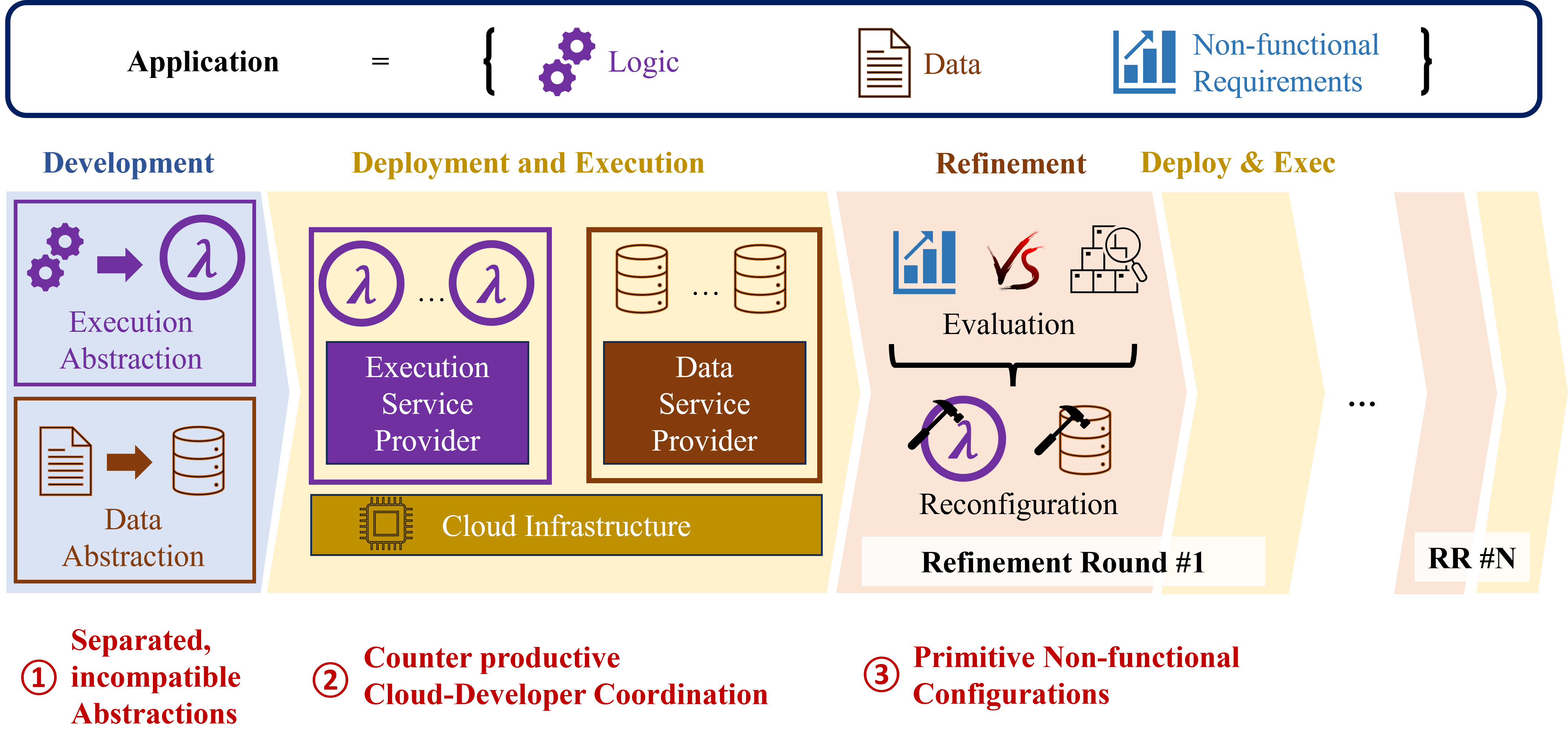 Function and Data on different hosts:  2x slower!

Function and Data on different datacenters:
35x slower!!
3
FaaS Problem 2:Conflicting Objectives of Provider & User
QoS requirements and constraints
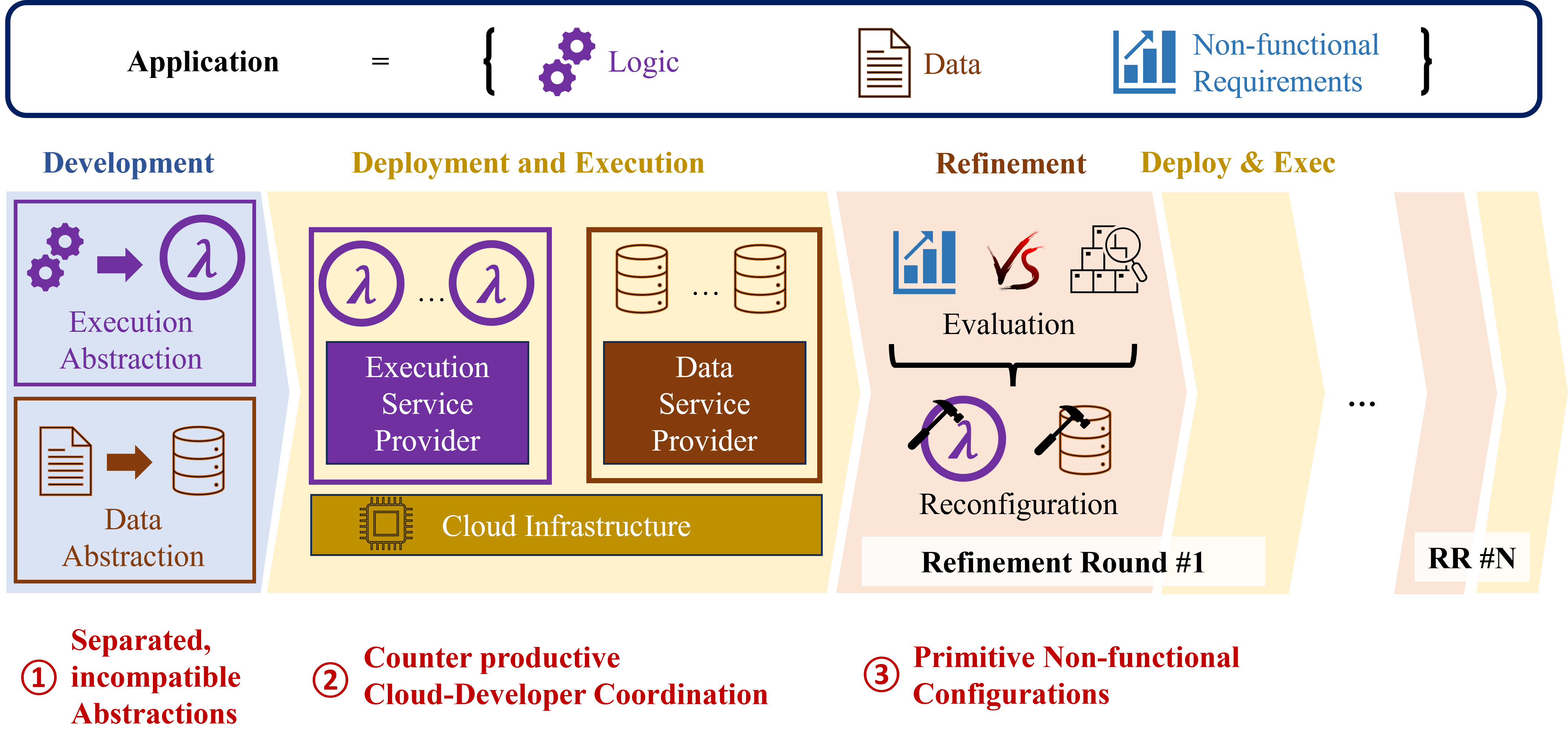 Developer optimization objective:
Meet SLO and reduce cost

Cloud provider objective:
Resource utilization 
Over-subscription
4
FaaS Problem 3:Multiple Round of Deployment Refinements
QoS requirements and constraints
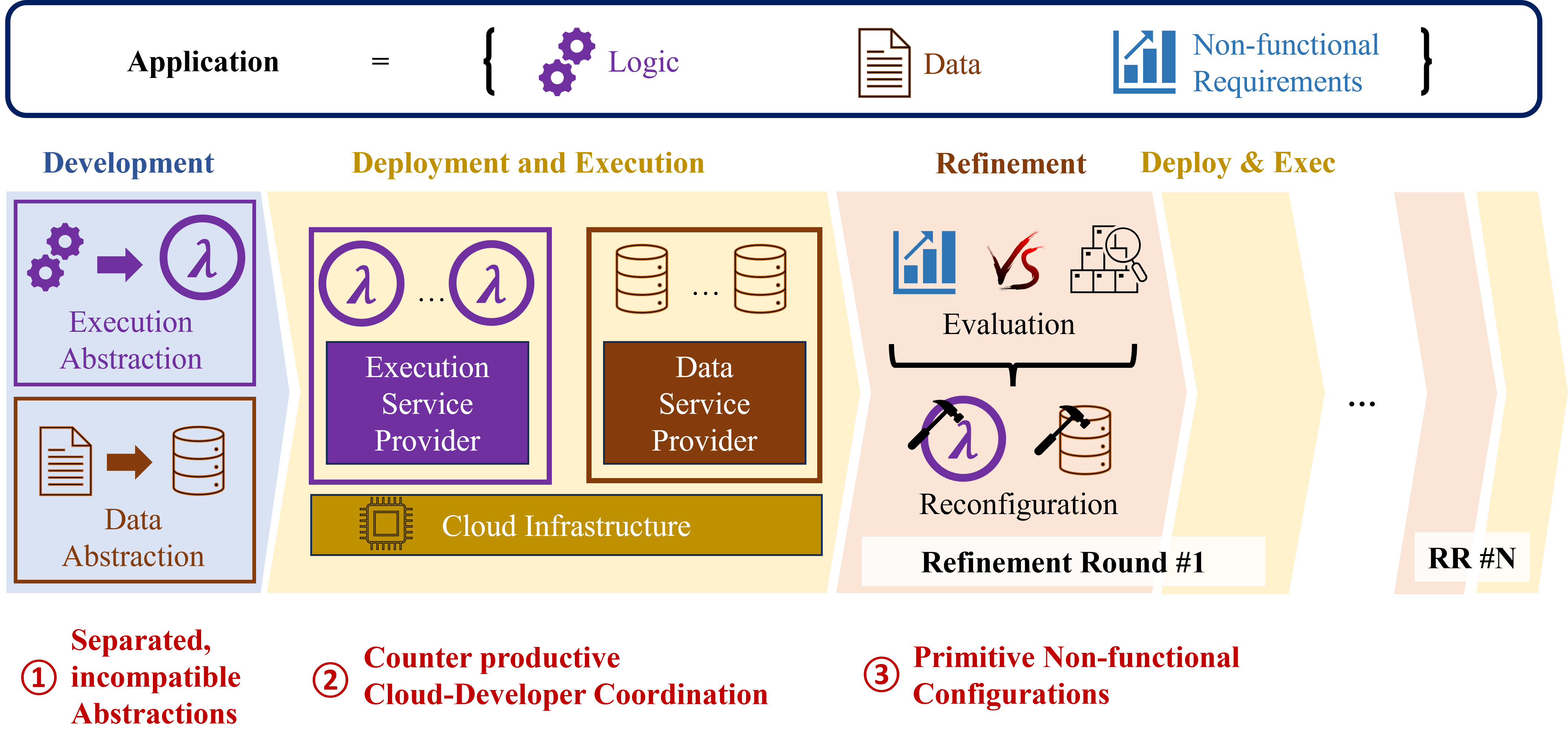 Configuring such low-level parameters demands effort and expertise
5
Our Solution: OaaS Abstraction
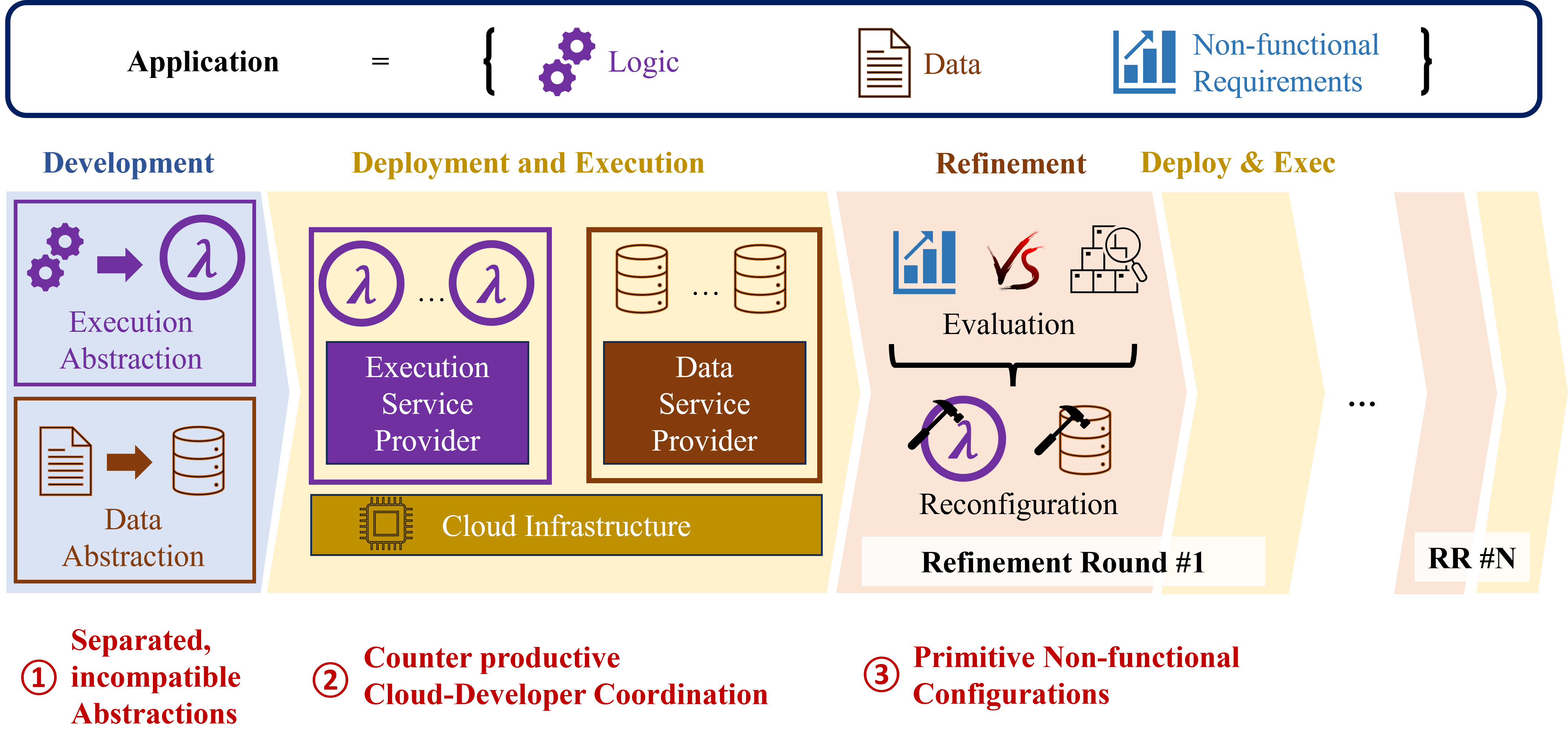 6
Non-functional Requirements
QoS
Constraints
7
OaaS Abstraction Interface
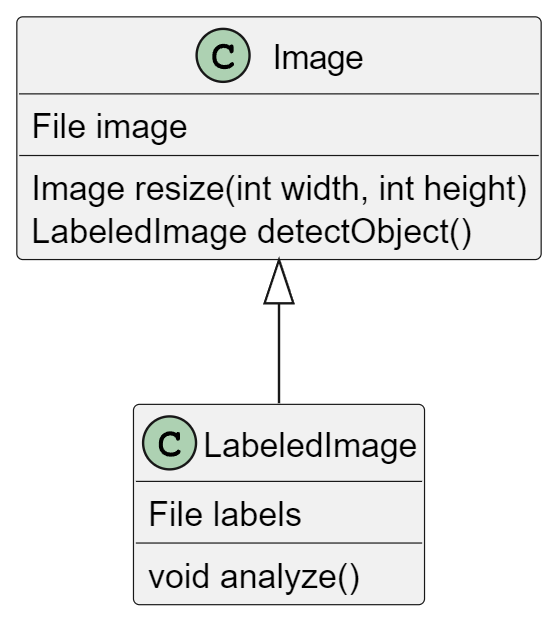 State
Class
Func
State
Class
Func
8
OaaS Abstraction Interface
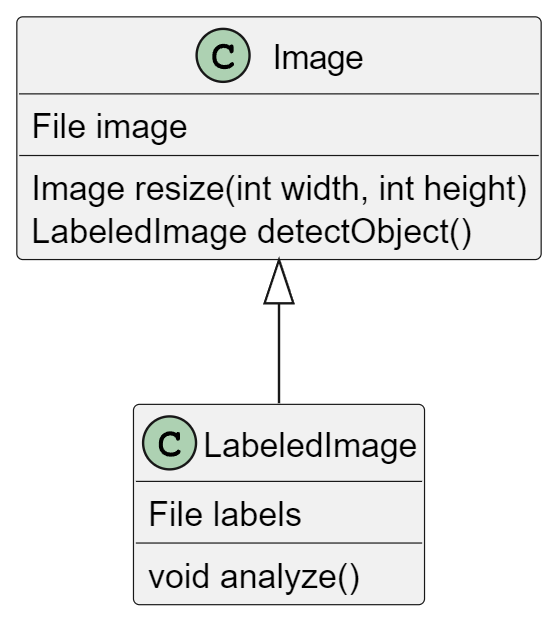 NFR
State
Class
Func
State
Class
Func
9
How to enforce NFR?
Numerous possible NFR combinations!
10
Class Runtime
Routing  with Consistent Hashing
Scaling
Periodic Trigger
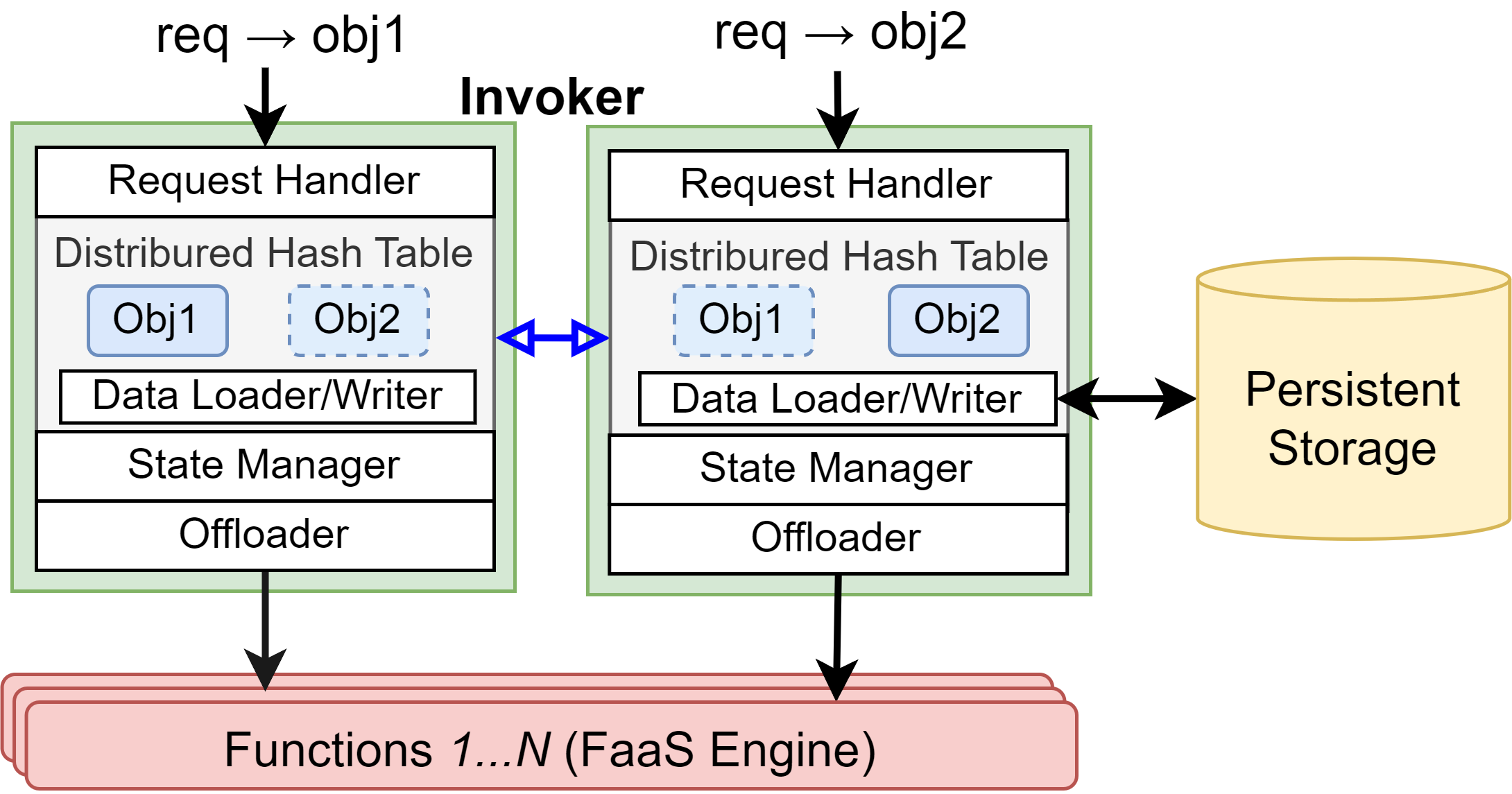 Control Plane to manage the object data
Monitoring
Resource 
Estimation
Reallocation
Scaling
Execute the developer code via FaaS Engine
11
QoS Enforcement: Latency Overhead
Oparaca is OaaS implementation
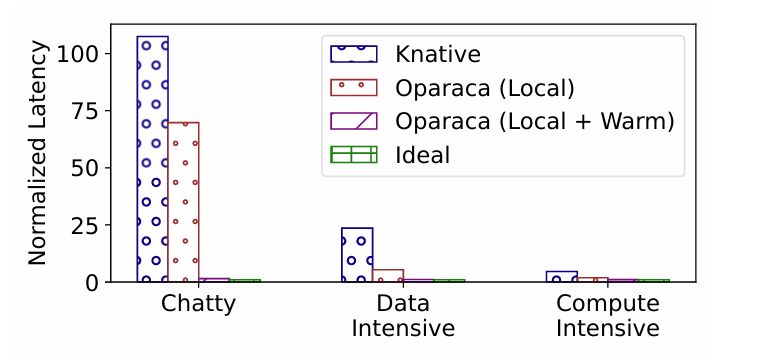 1.5x
46x
4x
Unlike traditional FaaS, Oparaca can automatically reconfigure to enforce various NFRs, 
eliminating the need for manual refinement
12
QoS Enforcement: Availability
Emulate the failure by making each individual pod fail every 180s (MTBF)
~94%
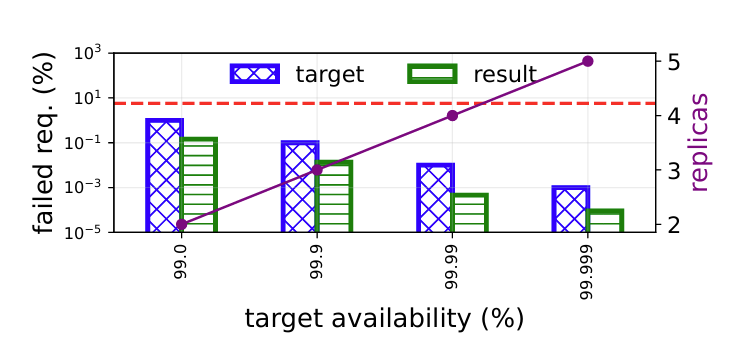 Oparaca can enforce the desired availability with 
right-sizing resource
13
Conclusion and Future Works
OaaS
Unify abstraction
Enable requirement-driven cloud-developer coordination
NFR interface
Oparaca
Prototype of OaaS
NFR enforcement
Future Works
Add more parameters for NFR enforcement
OaaS for distributed cloud
14
Thank you for Attention
Source code:
	hpcclab/oaas
ACM SoCC 24:
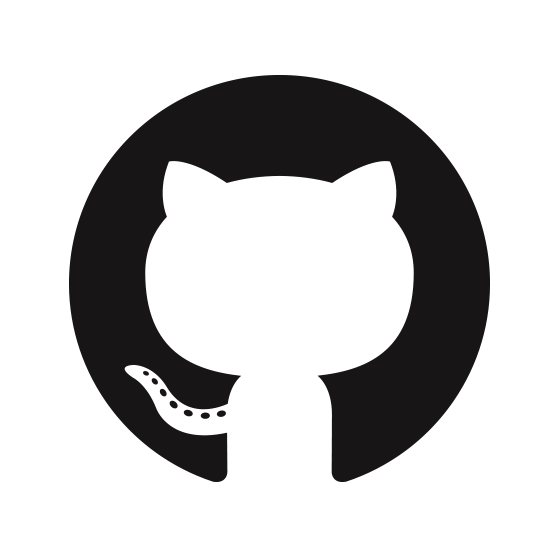 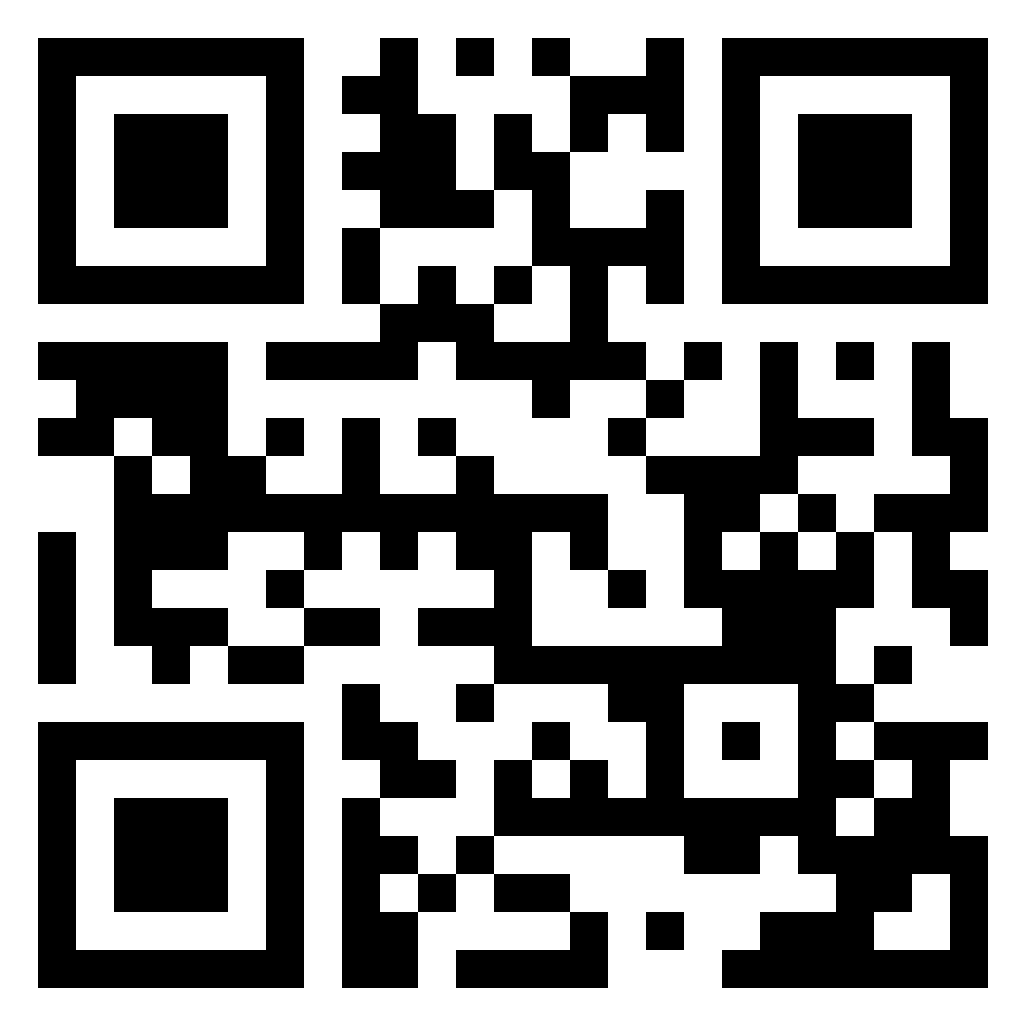 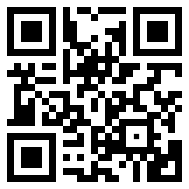 Contact: 	PawissanuttLertpongrujikorn@my.unt.edu
Acknowledgments
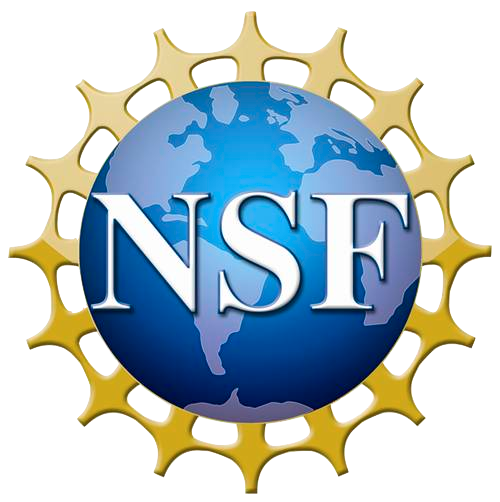 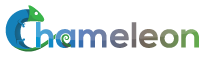 15
Backups
16
Serverless : FaaS Paradigm
FaaS Controller
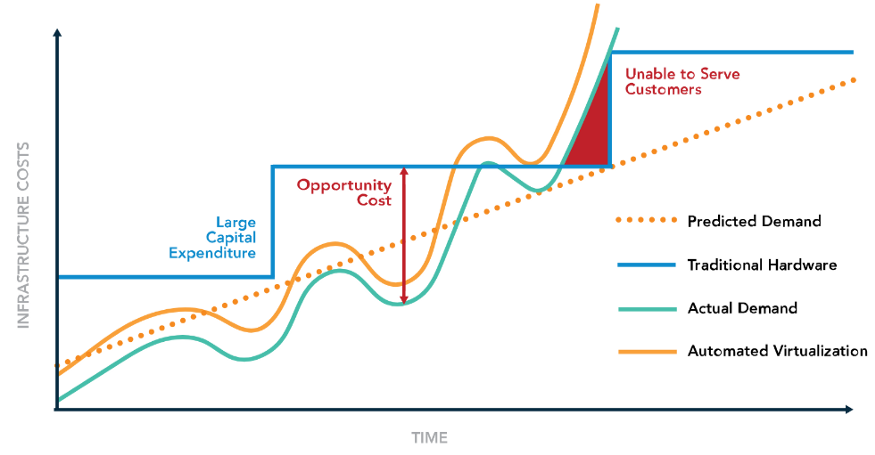 Function
Runtime
Event Sources
Event Sources
Event Sources
Function
Runtime
Sync. or Async. Invocation
Function
Runtime
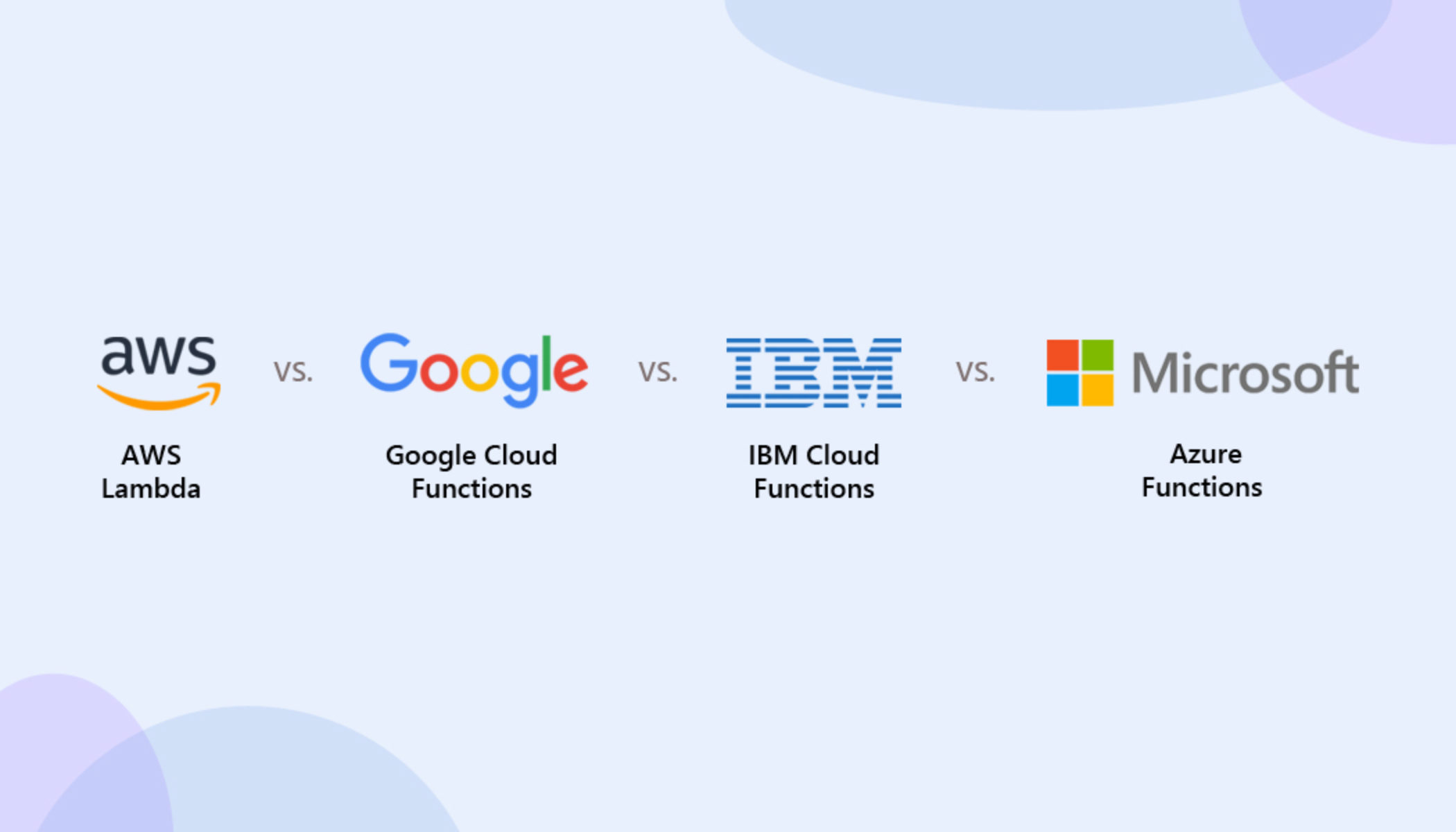 17
FaaS Problem 3:Multiple Round of Deployment Refinements
QoS requirements and constraints
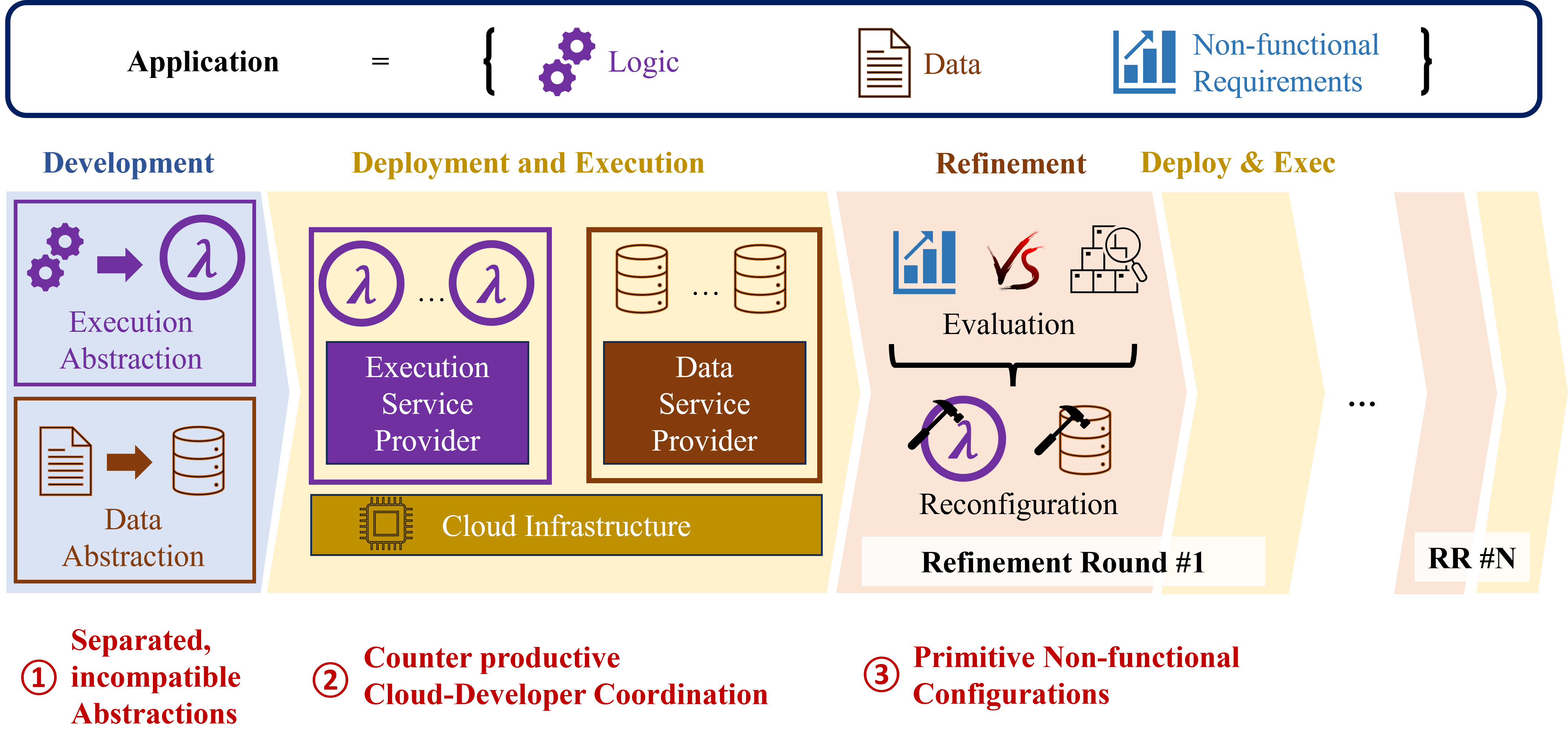 Configuring such low-level parameters demands effort and expertise
Configuring such low-level parameters demands effort and expertise
18
Our solution: OaaS Abstraction
QoS requirements and constraints
19
Our solution: OaaS Abstraction
QoS requirements and constraints
20
OaaS Implementation: Oparaca
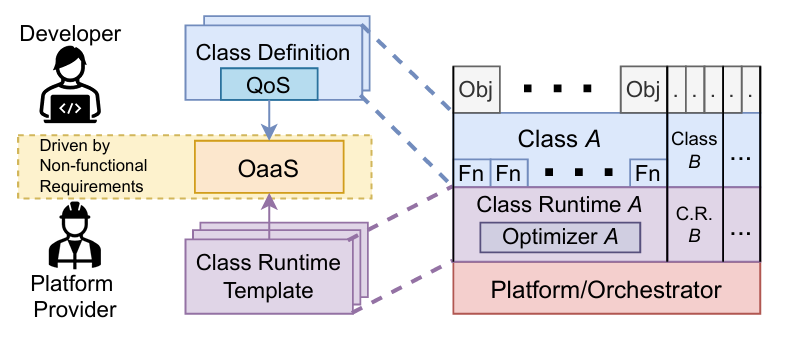 NFR Enforcement
Numeral possible NFR combinations

Class runtime template
Configurable class runtime for a specific set of NFR combinations
Choose the most suitable template to realize the requirement
21
How to enforce NFR?
Numerous possible NFR combinations!
Choose the most suitable template to realize requirements
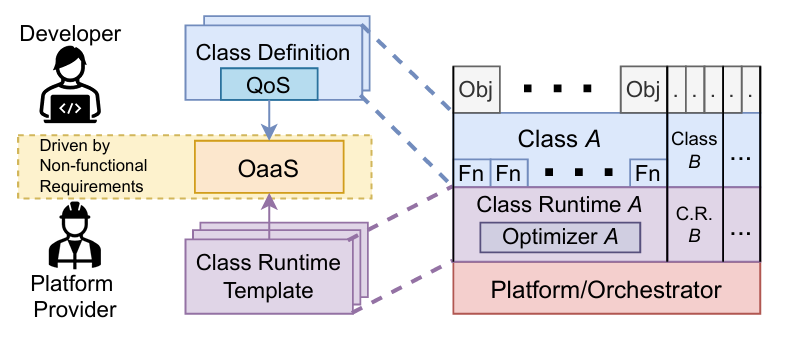 Deployment script of class for a specific set of NFR combinations
22
Case Study: Searchable Enterprise Document Repository
FaaS drawbacks
Explicit storage management
Require heterogeneous deployment
OaaS advantages
Hiding storage service
Clean organization with polymorphism
NFR enforcement
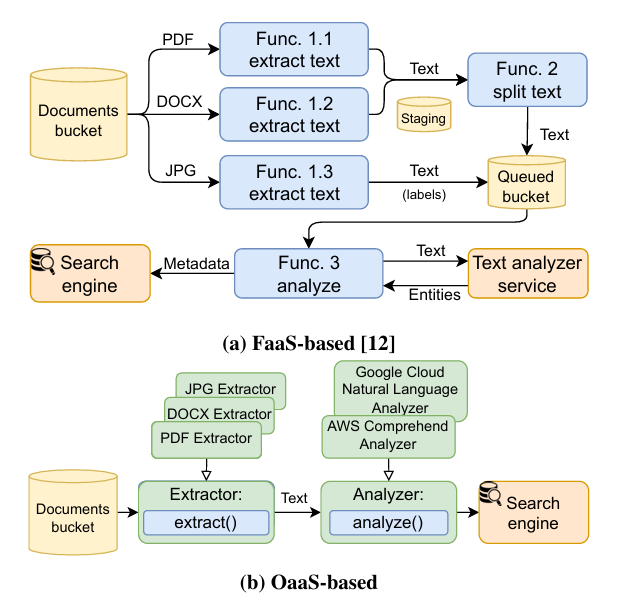 23
NFR Enforcement
Monitoring
Resource 
Estimate
(Real-time Serverless)
Reallocation
Load changed
24
Experimental Setup
Oparaca Implementation
FaaS engine => Knative
Control plane => Java + Kubernetes 
Monitoring => Prometheus
Workload:
Chatty			JSON document randomization
Data Intensive		Image resizing
Compute Intensive		Video transcoding
Baseline:
Knative: 			vanilla 
Knative-con: 		+ container concurrency
Knative-rts:		+ real-time serverless
Oprc:			Oparaca
25
Object NFR Enforcement
Periodic Trigger
Monitoring
Resource 
Estimation
Reallocation
26
QoS Enforcement: Throughput
27
Efficiency of Oparaca
Invocation Efficiency
Enforcement Efficiency
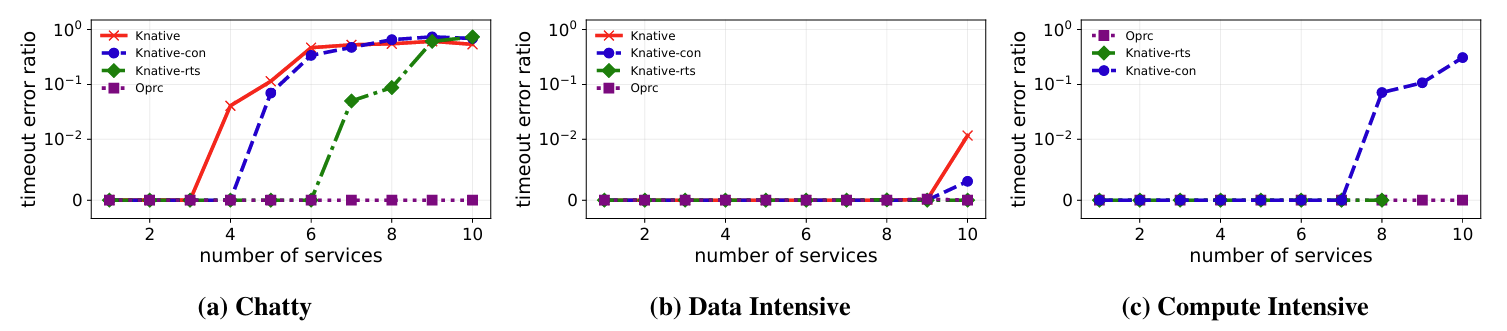 28